Enhanced Health in Care Homes (EHCH)Vanguard learning guideEHCH element 1.3Hydration and nutrition
This guide was co-produced by:
Newcastle Gateshead CCG
Sutton Homes of Care
Connecting Care Wakefield
This is a live document: 
Version 1.0
29/06/2017
May 2018
Please note this is an uncontrolled copy of the learning guide. The controlled version can be found on the FutureNHS collaboration platform here: https://future.nhs.uk/connect.ti/carehomes/view?objectId=9278448
Contents and introduction
About Hydration and Nutrition
Vanguard service models
Benefits and impacts
Before you start
Resources and funding
Characteristics of good hydration and nutrition
Learning and development
Things to consider
Materials to support you
To do list and thanks
Contents
Contents and introduction
About Hydration and Nutrition
Vanguard service models
Benefits and impacts
Before you start
Resources and funding
Characteristics of good hydration and nutrition
Learning and development
Things to consider
Materials to support you
To do list and thanks
What do the ‘vanguard learning guides’ do?
Focus on a key element or sub-element of the Enhanced Health in Care Homes (EHCH) care model. 
Identify interventions put in place by the enhanced health in care home vanguards that have worked particularly well, and which could be readily replicated at clinical commissioning group (CCG), local authority, Sustainability and Transformation Partnership (STP) and/or regional level. 
Reference learning from relevant good work going on outside of the vanguards, where it is improving the lives of care home residents (includes residential, nursing and other settings). 
Describe a step-by-step approach to support implementation in non-vanguard areas, including first steps, roles and responsibilities, things to consider and the resourcing and benefits associated with these interventions.
Support a consistent implementation of the core elements of the EHCH care model.
Include practical materials such as job descriptions, referral criteria and operating models that can be easily adapted and adopted by other areas.
Set out the key practical challenges arising from implementation of the care model, together with learning from the vanguards to help you overcome them.
Link to national guidance and NHS England’s series of ‘Quick Guides’ where relevant.
Contents and introduction
About Hydration and Nutrition
Vanguard service models
Benefits and impacts
Before you start
Resources and funding
Characteristics of good hydration and nutrition
Learning and development
Things to consider
Materials to support you
To do list and thanks
Hydration and nutrition in care homes
Description of intervention
Every resident’s hydration, nutrition and oral health should be reviewed regularly and be included in their care plan.
Residents should have access to specialist dietetic and speech and language professionals, who should form part of the extended MDT. Access to dentistry is likewise essential.
Learning from vanguards recommends that each care home should have a nutritional and hydration screening policy in place, which takes into account local area NHS guidance regarding nutrition and hydration. In particular, this should include use of a screening tool (e.g. MUST ‘Malnutrition Universal Screening Tool’), which assess nutritional risk. It is also advisable that at least one staff member take responsibility for this policy within the home.  
While there is currently no validated screening tools for hydration, one possibility is the ‘Reliance On a Carer’ (ROC) assessment tool. This provides carers with a simple benchmark to identify the level and type of support a person needs to drink and eat, highlighting potential risk of dehydration; based simply on a person’s reliance on a carer to drink and eat. Although not validated, it has been evaluated in care homes.
In order to support varied needs of residents,  vanguards recommend that a suite of interventions to improve hydration and nutrition care will optimise impact rather than one specific intervention. 
Clinical training and professional development is critical in promoting good hydration and nutrition for older people, and should be supported by all parts of the health and social care system.
When appropriate, and in line with local policy, community nursing teams should provide supporting services for staff employed by social care providers.
Why is this important?
Over a third of care home residents are likely affected by malnutrition (BAPEN,2015) . Achieving excellence in nutrition and hydration is slow and there is considerable scope for improvement. 
Older people living in care homes are generally at risk of dehydration, and this risk further increases with conditions like diabetes, impaired cognition and/or impaired kidney function. A recent UK study, 20% of care home residents were dehydrated, and a further 28% had impending dehydration (Hooper et al., 2016).
At a local level, ensuring a nutrition and hydration screening policy is in place may result in a reduction in inappropriate prescribing, including that of oral nutritional supplements (ONS).
Good hydration and nutrition is not only vital for health and wellbeing: supporting  people to eat and drink enough to maintain a balanced diet is also a key requirement for care homes, in order to be judged ‘effective’ according to CQC key lines of enquiry.
Contents and introduction
About Hydration and Nutrition
Vanguard service models
Benefits and impacts
Before you start
Resources and funding
Characteristics of good hydration and nutrition
Learning and development
Things to consider
Materials to support you
To do list and thanks
How does hydration and nutrition support the EHCH care model?
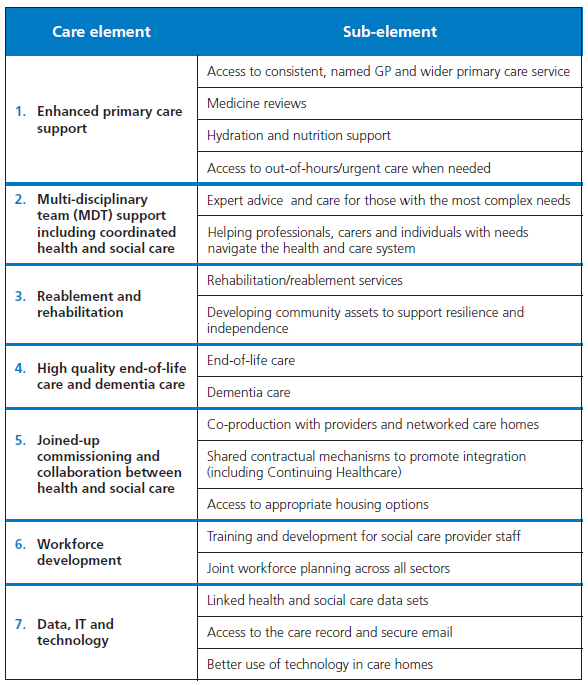 This vanguard learning guide focuses on sub-element 1.3: Hydration and Nutrition.
Poor hydration and poor nutrition can often lead to confusion, falls, and poor health; therefore, an important role of primary care support to a care home is to ensure that each resident’s hydration and nutrition is well managed. 
Good nutrition and hydration is one of the most fundamental and basic of needs, and underpins health and wellbeing, so it is essential that an EHCH care model gets this right for the people it matters the most to.
Contents and introduction
About Hydration and Nutrition
Vanguard service models
Benefits and impacts
Before you start
Resources and funding
Characteristics of good hydration and nutrition
Learning and development
Things to consider
Materials to support you
To do list and thanks
What does Nutrition and Hydration need to provide?
Aims of the service
To improve health and wellbeing through optimising and maintaining good nutrition and hydration status.
To optimise cognition, reduce falls, and support rehabilitation goals.
For all staff, residents, families and carers to be involved, empowered and engaged in reinforcing the importance of nutrition and hydration, not just nurse or dietitian.
Components of the service
A skilled, competent and confident workforce supported by specialised training and using work-based learning.
Hydration and nutrition as a core part of MDT and partnership working. 
Use of a nutrition and hydration screening tool.
Assessment, monitoring and evaluation.
Access to high-quality dental care and dentists.
Key messages from the Enhanced Health in Care Homes vanguards
Nutrition and hydration in care homes is everyone’s responsibility – equal partners.
The importance of improved nutrition and hydration in care homes.
A range of declining health symptoms in the frail and elderly (including in cognitive function) can be associated with poor nutrition and hydration, and can present in non-specific ways.
The importance of the role of carers and families play in this element of care (testing/ involvement).
Contents and introduction
About Hydration and Nutrition
Vanguard service models
Benefits and impacts
Before you start
Resources and funding
Characteristics of good hydration and nutrition
Learning and development
Things to consider
Materials to support you
To do list and thanks
Vanguard service models – Newcastle Gateshead
Lessons learned:
ONS prescribing has reduced but hasn’t seen a reduction in costs 
Northumbria university have completed a literature review on nutrition and hydration in care homes. (Steven et al., 2016)
The aim of this review is to identify what works best as there is not a great deal of published national guidance of the interventions that make the greatest impact.
Another study by Bunn et al. (2015) also supports these findings.
There is already excellent practice in care homes (experience suggests it’s potentially greater than in Acute Care).
For nutrition and hydration, training can be delivered by the MDT too, with input from a dietician.
Care Home staff are supported in the delivery of optimum care by a range of community staff e.g. with subcutaneous fluid administration. 
There are a range of innovative approaches to care in many care homes such as  ‘Hydration stations’ and ‘Shandy Saturdays’.
Technology is being introduced, supported by a ‘practice educator’,  to identify risk, inform care plans and record eating and drinking.
CCG and Northumbria University colleagues will be developing ‘hydration bundles’ of care that includes strategies for awareness raising, staff training and developing a champion network.
Dietetic teams are providing a work based approach to learning.
Local Authority quality assessment frameworks have a specific component on nutrition and hydration care.
A formal research study is underway seeking to understand practice and develop an evidence base for the future.
VIDEO: Gateshead EHCH - Improving, Reducing, Saving - our nutrition & hydration journey
Contents and introduction
About Hydration and Nutrition
Vanguard service models
Benefits and impacts
Before you start
Resources and funding
Characteristics of good hydration and nutrition
Learning and development
Things to consider
Materials to support you
To do list and thanks
Vanguard service models – Wakefield
The Care Homes Support Team  are commissioned by the CCG to support care homes, and they provide the support for nutrition and hydration too.
The MDT use the MUST tool as part of their overall triaging process to ensure that nutritional needs are captured in their general assessment. This process helps ensure that those with the highest needs, or at the highest risk of deterioration/admission are identified and prioritised accordingly. 
Fluid Chart checks also form part of the MDT screening process.
Swallowing awareness training sessions have been developed by our SALT therapist.
Training by Wakefield vanguard’s dietitian has targeted the homes working closely with the chef`s in care homes to embed food fortification into their practice.
Nutrition and hydration training is part of our wider training packages – Staying Steady and React to Red training.
Short videos (2 minutes) are available for training  which can be accessed via phones for care home staff.
Wakefield will look to adopt the ‘Hydration stations’ in all care homes.
Lessons learned:
There is already excellent practice in care homes.
Use your care home managers as buddies for other homes to develop good practise. 
For nutrition and hydration, training can be delivered by the MDT too, with input from a dietitian, utilising healthcare workers is a great additional resource to support the team.
Offer training to all staff in care homes – working with the catering team is very important.
Make the training relevant and specific to each home, this increases engagement.
Use your data effectively to review impact on UTIs, falls and other frailty syndromes – this can help to shape your training package for the homes.
Contents and introduction
About Hydration and Nutrition
Vanguard service models
Benefits and impacts
Before you start
Resources and funding
Characteristics of good hydration and nutrition
Learning and development
Things to consider
Materials to support you
To do list and thanks
Vanguard service models – Sutton
There are linked nurses aligned to the care homes in Sutton and their role is to provide training with the care homes on hydration and nutrition. 
The care home dietitian provides training on MUST and ‘food first’ approaches (see slides 19-21).
There are annual study days on continence and bowel management for both nurses and carers.
Have developed ‘quick guides’ (in various size formats, including key-rings) for preventing and managing UTIs and using the Bristol stool chart. These complement the training and support carers.
These have allowed carers to feel empowered to make decisions and have conversations with other staff, feedback has been really positive.
Lessons learned:
This requires a whole system approach, to make this happen.
Not all care homes do urinalysis hence need to support care homes to be able to do this. However, it is important to note that urinalysis in isolation does not accurately test for dehydration (Hooper et al. 2015; Hooper & Bunn, 2015). 
Study days on bladder and bowel management  have had an impact on reduction in A&E admissions due to UTIs, catheter issues and constipation
Nutrition and hydration champions in care homes may work but carry a risk of isolating learning and responsibility to a few individuals. Nutrition and hydration is everyone’s responsibility
Care staff may need advice specifically around ensuring nutrition and hydration for residents with dementia.
Contents and introduction
About Hydration and Nutrition
Vanguard service models
Benefits and impacts
Before you start
Resources and funding
Characteristics of good hydration and nutrition
Learning and development
Things to consider
Materials to support you
To do list and thanks
Benefits for individuals
Optimised and well maintained nutrition and hydration care is fundamentally key to all other aspects of health. 
Eating and drinking should be seen within a social context, it influences general health and wellbeing, it provides an opportunities for families to easily be involved in care.
This opportunity for enjoyment and enhanced social interaction influences general wellbeing and quality of life. 
Effective hydration and nutrition can improve cognition and awareness – increasing the ability to have high-quality interactions with loved ones.
The act of performing an in depth assessment provides an opportunity to gain insight into other aspects of the individuals health and wellbeing. 
Hydration and nutrition status is one of the most visible areas of care – getting this right can benefit families in terms of confidence in care and alleviate anxieties. 
Good assessment of needs allows individuals to describe their feelings as well as confirm their likes and dislikes.
Contents and introduction
About Hydration and Nutrition
Vanguard service models
Benefits and impacts
Before you start
Resources and funding
Characteristics of good hydration and nutrition
Learning and development
Things to consider
Materials to support you
To do list and thanks
Benefits and impacts upon health and care systems
As hydration and nutrition status is fundamental to all areas of health and wellbeing, improving how they are monitored and managed could reduce the need for NELs and GP call-outs.
1. Normal ageing brings about changes which increase the risk of malnutrition and dehydration:
Decrease in kidney function
Increased sensitivity to diuretics 
Reduced sense of thirst
Decreased functional ability
Visual impairment
Communication problems
Incontinence
Altered alertness
Swallowing impairment [linked to cognitive impairment]

2. Undernutrition exacerbates this further through:
Impaired immune function
Constipation - confusion
Impaired wound healing
Loss of temperature regulation
Impaired ability to regulate salt and fluids
Reduced muscle strength and fatigue increasing the risk of falls
Apathy, depression - loss of social function

3. Dehydration also exacerbates this problem:
Elderly people in care homes are often at risk of dehydration (Hooper et al. 2016). 
There are currently no age specific fluid intake recommended guidelines for older people, The European Standards Agency (EFSA) recommends 1500mls/day for women and 2l/day for men in general. Translating this to glasses/day depends on the size of the glass, but if a glass is 200mls, then 8 glasses/day for women and 10 for men.
Care home staff may have competing priorities when caring 
Limited evidence for individual practice – using many approaches is best
4. A ‘food first’ approach is further supported by:  
The use of a nutrition screening tool  – MUST 
Little and often – meals and snacks (with a minimum of 2 hours apart)

5. Optimised hydration through regular fluid intake:  
Little and often – all non-alcoholic drinks count towards fluid balance
Contents and introduction
About Hydration and Nutrition
Vanguard service models
Benefits and impacts
Before you start
Resources and funding
Characteristics of good hydration and nutrition
Learning and development
Things to consider
Materials to support you
To do list and thanks
Before you start…
Contents and introduction
About Hydration and Nutrition
Vanguard service models
Benefits and impacts
Before you start
Resources and funding
Characteristics of good hydration and nutrition
Learning and development
Things to consider
Materials to support you
To do list and thanks
Resources needed to implement this intervention
Staffing considerations
Map the resources you can already draw upon as part of your multidisciplinary team (MDT) – this should be an inter-agency approach.
Consider outreach services in secondary care (e.g. speech and language therapists).
Community nurse and relationship with GP – problem solving
Importance of consistent aligned GP 
People with complex needs often respond best to a MDT approach and trusted members of that MDT – it is not as simple as putting in a new role.
Roles and responsibilities
Hydration and Nutrition is everyone's responsibility
If you are considering using specialist products such as  technology, you will need to consider roles and responsibilities as well as governance and accountability and cost.
Consider a Memorandum of Understanding around technical equipment.
Sutton reference cards and training video:
Average design cost £50 per reference card 
Average printing cost £40 per 150 copies (as above)
The cost of the hydration training video was £3,000.
Video link*: https://www.youtube.com/watch?v=gWG1aKuzPn8.
Considering staffing levels
For the 30 care homes in Sutton, there are 4 community dietitians, each of whom has an assigned rota of care homes for which they take referrals .
This is in addition to their domiciliary care assignments. 
The Care Homes dietitian role (which is new and half-time) will ideally provide MUST/Food First training to all 30 homes and identify cost savings by working with each home to move residents away from Oral Nutritional Supplements (ONS) where appropriate.
*This mentions a urine colour chart as part of a suite of early warning signs to detect dehydration. The Cochrane review by Hooper et al (2015), demonstrates the lack of diagnostic utility of urine colour alone in older people as a marker of dehydration.
Contents and introduction
About Hydration and Nutrition
Vanguard service models
Benefits and impacts
Before you start
Resources and funding
Characteristics of good hydration and nutrition
Learning and development
Things to consider
Materials to support you
To do list and thanks
10 Characteristics of good nutrition and hydration
Commissioners of hospital and acute setting will already be familiar with the 10 key characteristics guidance. This is a requirement to meet the Hospital Food Standards SC19 in the NHS Contract for hospitals.  Although written for hospitals, this guidance is equally relevant to care homes.
These standards readily translate to the care home environment, by adopting a single set of requirements commissioners can more readily define a minimum standard for any service offering catering.  
When doing so the PHE care homes catering toolkit, along with the department of health tool kit to support the development of a hospital food and drink strategy will likely be useful reference tools.
https://www.england.nhs.uk/commissioning/nut-hyd/10-key-characteristics/
https://www.youtube.com/watch?v=j6zQaMzsAtU
Contents and introduction
About Hydration and Nutrition
Vanguard service models
Benefits and impacts
Before you start
Resources and funding
Characteristics of good hydration and nutrition
Learning and development
Things to consider
Materials to support you
To do list and thanks
Characteristics of good nutrition and hydration (1-5)
Based on the ‘10 key characteristics of good nutrition and hydration care’, published by NHS England, the following section outlines a person-centred commissioning specification framework that will contribute to care homes achieving excellence in nutrition and hydration. 
It has been framed in a way to enable key lines of enquires (Assurance) to be taken by the commissioner or to be adopted as a self-assessment (Improvement) tool by the care provider. 

Can the care/nursing home (care provider) evidence the following?  
1. All clients are screened and assessed to identify and manage their care in a way that is culturally appropriate and in line with national equality/health inequality standards using agreed screening tools e.g. MUST for nutrition. All associated actions are progressed and monitored. That reassessment occurs regularly according to an agreed internal policy, which takes account of local NHS/local authority policy and includes the response when a change in condition occurs.  
2. A personalised approach is taken where each client where able co creates a personal care/support plan enabling them to have choice and control over their own nutritional care and fluid needs.
3. Adherence to relevant national guidance on food and beverage services and other nutritional & hydration care in their service delivery and accountability arrangements (see References, p26 & p27).
4. That staff/ clients / families and carers are involved in the planning and monitoring arrangements for the nutrition and hydration service ( care) and food service and drinks provision ( catering) . That improvements are made to the service based on staff, clients, families and carer feedback
5. The service is delivered in an environment conducive to patients being able to consume their food (Protected ,supported mealtimes, allocating staff, allowing time and support with packaging , appropriate environment and settings to encourage dietary and fluid uptake).
Contents and introduction
About Hydration and Nutrition
Vanguard service models
Benefits and impacts
Before you start
Resources and funding
Characteristics of good hydration and nutrition
Learning and development
Things to consider
Materials to support you
To do list and thanks
Characteristics of good nutrition and hydration (6-12)
Can the care/nursing home (care provider) evidence the following (continued)?  
6. All health care professionals and volunteers receive regular training to ensure they have the skills, qualifications and competencies needed to meet the nutritional and fluid requirements of people using their services.
7. Facilities and services providing nutrition and hydration are designed to be flexible and centred on the needs of the people using them, 24 hours a day, every day.
8. Food first’ ethos has been adopted by the care/nursing home. All clients are assessed and are reassessed following a change in condition have access as needed to specialist support and specialist programmes of support e.g. swallow, nutritional assessment and support , weight loss support , modified consistency diet , soft, puree options , thickened fluids and possibly supplements etc.
9. A personalised approach is taken to maintain good oral health for each person in order to facilitate optimum nutrition and hydration. All clients have an oral health assessment with regular reviews based on their risk factors or level of need. The assessment is used to generate a person centred care plan for each individual and a system is in place to record mouth care if the person is unable to clean their own mouth. The focus is on prevention and holistic care planning in recognition that increased calorie intake in the form of free sugars greatly increases the risk of developing dental disease and mouth infection. All clients have access to dental services in line with national guidelines and dental care provision if required.
10. Does the care provider have a nutrition and hydration policy centred on the needs of users, and is this in line with local governance, national standards and regulatory frameworks. Can the care provider evidence they undertake their own research to drive better practice and/or respond in a timely manner to newly emerging better practice evidence.
11. Food, drinks and other nutritional care are delivered safely.
12. Care providers should take a multi-disciplinary approach to nutrition and hydration care, valuing the contribution of all staff, people using the service, carers and volunteers working in partnership
Contents and introduction
About Hydration and Nutrition
Vanguard service models
Benefits and impacts
Before you start
Resources and funding
Characteristics of good hydration and nutrition
Learning and development
Things to consider
Materials to support you
To do list and thanks
CQC Key lines of enquiry regarding hydration and nutrition
Source: The Adult Social Care Key Lines of Enquiry and Prompts: Sources of evidence, CQC 2017
Contents and introduction
About Hydration and Nutrition
Vanguard service models
Benefits and impacts
Before you start
Resources and funding
Characteristics of good hydration and nutrition
Learning and development
Things to consider
Materials to support you
To do list and thanks
CQC Key lines of enquiry regarding hydration and nutrition
Source: Key lines of enquiry, prompts and ratings characteristics for adult social care services, CQC  2017
Contents and introduction
About Hydration and Nutrition
Vanguard service models
Benefits and impacts
Before you start
Resources and funding
Characteristics of good hydration and nutrition
Learning and development
Things to consider
Materials to support you
To do list and thanks
Learning and workforce development principles
When implementing, areas can link training in hydration and nutrition to many of their elements of care (for example;  falls, incontinence, bowel care)  and should not be seen as a stand alone area of care. Nutrition and hydration underpins everything.
Nutrition and hydration is a joint responsibility for all staff. It is everybody’s business.
A focus on hydration is often lost – each should be of equal priority.
Learning and development is not ‘one off’ in order for this to be successful to continue to reinforce the training.
Ensure  learning and development highlights links to other initiatives, e.g. recording the resident’s likes/dislikes and any specific needs on the ‘this is me’ document (or equivalent), particularly useful if the resident goes into hospital.
Link the training to your nurse specialist and incorporate work-based learning.
Remember to keep in mind the requirement for all paid carers within care and nursing homes to receive some training on basic hydration and nutrition as part of the Care Certificate .
Contents and introduction
About Hydration and Nutrition
Vanguard service models
Benefits and impacts
Before you start
Resources and funding
Characteristics of good hydration and nutrition
Learning and development
Things to consider
Materials to support you
To do list and thanks
Examples of workforce development approaches
Food First training:
Moving to discussion of Food First principles works well after the MUST discussion in training.
Focus on: need for real food, elements of food fortification (what this means and how to do it – often this is a review as care home chefs are doing this already; it’s important for other staff to know about it though), options for snacks, finger foods, homemade nutritious drinks, etc.
Stress that, in many cases, ONS can be replaced with some combination of nutritious drinks and/or food fortification.
Again, having all staff knowledgeable about both MUST and Food First raises the standard for provision of nutrition and hydration across the board.
Contents and introduction
About Hydration and Nutrition
Vanguard service models
Benefits and impacts
Before you start
Resources and funding
Characteristics of good hydration and nutrition
Learning and development
Things to consider
Materials to support you
To do list and thanks
Examples of workforce development approaches
Food First training:
Moving to discussion of Food First principles works well after the MUST discussion in training.
Focus on: need for real food, elements of food fortification (what this means and how to do it – often this is a review as care home chefs are doing this already; it’s important for other staff to know about it though), options for snacks, finger foods, homemade nutritious drinks, etc.
Stress that, in many cases, ONS can be replaced with some combination of nutritious drinks and/or food fortification.
Again, having all staff knowledgeable about both MUST and Food First raises the standard for provision of nutrition and hydration across the board.
Contents and introduction
About Hydration and Nutrition
Vanguard service models
Benefits and impacts
Before you start
Resources and funding
Characteristics of good hydration and nutrition
Learning and development
Things to consider
Materials to support you
To do list and thanks
Examples of workforce development approaches
Contents and introduction
About Hydration and Nutrition
Vanguard service models
Benefits and impacts
Before you start
Resources and funding
Characteristics of good hydration and nutrition
Learning and development
Things to consider
Materials to support you
To do list and thanks
Things to consider – Dementia specifics
The Alzheimer's Society UK website has a detailed ‘Eating and Drinking’ section useful for care home staff, families, commissioners and carers.
Acknowledge the current level of good care that carers are providing for their dementia residents. Carers are dealing with these patients everyday and generally are very good at adapting creatively to individual needs.
Challenges usually involve either under- or overeating. With under-eating, it is important to never assume the person does not want to eat. Always re-offer food at a later time.
Appropriate environment is essential. Residents need a stress-free place to eat and must be allowed to spend as much time as needed to complete their meal.
It is important never to assume that the patient/resident does not want to eat even if they appear to be refusing.  
Always wait then offer food/drink a second time.
Do not worry about the resident’s possible preference for strange combinations of foods. Reassure family about this. As long as they’re eating, it doesn’t matter. If however the person is consuming large amounts of sugary foods and drinks then perhaps offer water to drink afterwards and try to clean their mouth more frequently, amending  the mouth care plan accordingly as this will significantly increase their risk of tooth decay.
Some dementia patients do better with a series of finger foods instead of a traditional meal. Try to adapt and provide this if possible.
Work in tandem with outside organizations like Alzheimer's UK, to further identify ways to enhance food intake with the dementia population.
Contents and introduction
About Hydration and Nutrition
Vanguard service models
Benefits and impacts
Before you start
Resources and funding
Characteristics of good hydration and nutrition
Learning and development
Things to consider
Materials to support you
To do list and thanks
Things to consider - evaluation and metrics
Why is this important?
Benefits of measuring this challenge are huge and therefore a whole system approach to measuring both competency of staff and impact of changes is crucial.
Evaluation of any new elements of care to determine impact both on the individual and on the service.
What do we measure?
Personal measures such as:
Bi-weekly weight
Monthly MUST score
Target setting for fluid intake – measuring proportion of residents meeting their targets
Regular food intake over a defined period of time, monitoring whether a resident’s has a current MUST score of 1 or above. ESPEN guidelines on definitions and terminology of clinical nutrition (2017) states “Amount of food consumption could be estimated by food records during 2-4 days.”
Wider measures:
It is not easy to accurately attribute outcomes to particular elements of care or to particular interventions, as a decline in nutrition or hydration status is often a secondary diagnosis. 
For example NEL admissions related to Urinary Tract Infections (UTIs), non-elective admissions to hospital that are related to dehydration, falls and all other frailty syndromes where hydration and nutrition is a contributory factor.
Learning
No one single intervention will influence a specific metric–  there’s need to consider the impact of range of interventions .
Measures are much wider than simply nutrition and hydration intake and monitoring.
Consider how to understand and respond to resident’s and carer’s experiences.
Contents and introduction
About Hydration and Nutrition
Vanguard service models
Benefits and impacts
Before you start
Resources and funding
Characteristics of good hydration and nutrition
Learning and development
Things to consider
Materials to support you
To do list and thanks
Vanguard material to support implementation
Contents and introduction
About Hydration and Nutrition
Vanguard service models
Benefits and impacts
Before you start
Resources and funding
Characteristics of good hydration and nutrition
Learning and development
Things to consider
Materials to support you
To do list and thanks
National material to support implementation
Contents and introduction
About Hydration and Nutrition
Vanguard service models
Benefits and impacts
Before you start
Resources and funding
Characteristics of good hydration and nutrition
Learning and development
Things to consider
Materials to support you
To do list and thanks
National material to support implementation
Contents and introduction
About Hydration and Nutrition
Vanguard service models
Benefits and impacts
Before you start
Resources and funding
Characteristics of good hydration and nutrition
Learning and development
Things to consider
Materials to support you
To do list and thanks
Hydration and nutrition – to do list
Contents and introduction
About Hydration and Nutrition
Vanguard service models
Benefits and impacts
Before you start
Resources and funding
Characteristics of good hydration and nutrition
Learning and development
Things to consider
Materials to support you
To do list and thanks
Acknowledgements
Grateful thanks to all the staff in the following teams, without whose input this learning guide would not have been possible:
Newcastle Gateshead Enhanced Health in Care Home Vanguard
Sutton Homes of Care Enhanced Health in Care Home Vanguard
Connecting Care Wakefield Enhanced Health in Care Homes Vanguard
NHSE England Hydration and Nutrition team
National Hydration Network (NHN)